Эрудицион
математические
 соревнования
по геометрии
7 класс
Учитель математики Мамаева И.В.
Лицей 265 Санкт-Петербург
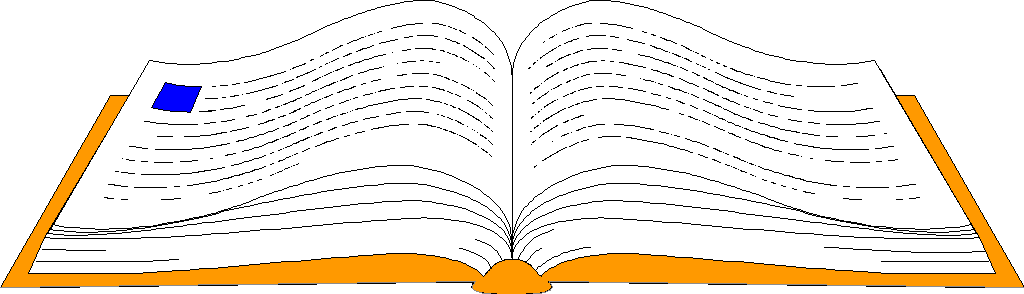 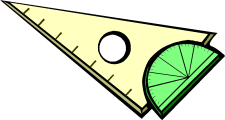 I тур
Что это?
Верите ли вы?
Признаки равенства треугольников
Признаки параллельности прямых
Свойства параллельных прямых
Прямоугольные треугольники
Равнобедренные треугольники
Отрезки
Сколько?..
На II тур
02.11.2013
2
Геометрическая фигура, состоящая из всех точек, расположенных на заданном расстоянии от данной точки
проверка
02.11.2013
3
•
окружность
02.11.2013
4
Верите ли вы, что треугольники равны, если они совмещаются при наложении?
проверка
02.11.2013
5
ДА!
проверка
Для красного треугольника найдите равный 
(по I признаку) и щёлкните по нему мышкой.
Эти треугольники равны по трем сторонам.
Это III признак.
Эти треугольники равны по стороне и двум прилежащим к ней углам!
Это II признак.
ВЕРНО!
Эти треугольники равны по I признаку.
B
F
D
C
A
Доказать: FD ll АС
проверка(2)
1
140°
а
2
40°
b
c
а ll b, с-секущая
Найти:
В
30°
60°
?
С
А
Е
7
14
проверка
02.11.2013
10
СКВ - равнобедренный
АКВ - равнобедренный
KBD =    ABD
Найти       АВD
Для проверки щелчок левой  клавишей мыши по полю слайда
ВD – медиана
Значит, ВD - биссектриса
К
550
550
D
1100
?
700
700
С
А
В
Найти длину красного отрезка
10
4
7
A                        B                       C             D              E
проверка
AB=BC;CD=DE;
Сколько треугольников получится, если провести диагонали прямоугольника?
проверка
02.11.2013
13
8
II тур
Что это?
Верите ли Вы?..
Признаки равенства треугольников
Признаки параллельности прямых
Свойства параллельных прямых
Прямоугольные треугольники
Равнобедренные треугольники
Отрезки
Сколько?..
ресурсы
Геометрическая 
фигура, состоящая
 из трёх точек, не лежащих на одной прямой
проверка
•
•
•
Треугольник
Верите ли вы, что треугольники равны, если их углы имеют соответственно равные величины?
проверка
02.11.2013
18
нет
Для красного треугольника найдите равный 
и щёлкните по нему мышкой.
Верно!
|
|
|
|
Не верно!
ВЕРНО!
проверка
В
К
С
25°
D
A
АКВ
Найти:
а
b
a||b
Найти х, у
y
70°
70°
52°
128°
x
Проверка(2)
Найти х
С
В
D
А
130⁰
40°
Х
E
проверка
Найти х
В
|
60°
x
30°
|
|
С
А
D
проверка
02.11.2013
24
Найти длину красного отрезка
9
4,5
=
=
P                  T                 R           K           D           F
2
14
проверка
Сколько отрезков получится, если данный отрезок разделить на три части?
проверка
Для проверки щелчок левой  клавишей мыши по полю слайда
А
В
С
D
AB;
ВС;
CD;
АС;
BD;
AD;
6 отрезков
Использованные ресурсы:
1). Геометрия: Учеб. Для 7-9 кл. общеобразовательных
 учреждений/ Л. С. Атанасян, В. Ф. Бутусов и др.-9-е изд.-М.:
 Просвещение, 1999.-335 с.: ил.-ISNB 5-09-008749-0.
2).Геометрия: задачи на готовых чертежах для подготовки
к ГИА и к ЕГЭ: 7-9 классы/ Э.Н.Балаян.-Изд.6-е.-Ростов н/Д:
Феникс,2014.-223с.-(Большая перемена). ISNB 978-5-222-21746-7
3).Тест тренажер – презентация Е.М.Савченко ( слайды 7,20)
4). «Компьютер на уроках геометрии» – разработка Е.М.Сав-
ченко (слайд11).
5). Шаблон для презентации: http://aida/ucoz/ru/
02.11.2013
28